Welcome to all 
for the MHRM Online lecture
By 
Dr. Dhiraj Ovhal 
HOD of Commerce
Chapter -3 
Marketing Decision –II 
(Place and Promotion)
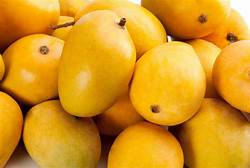 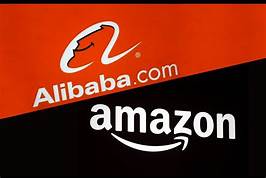 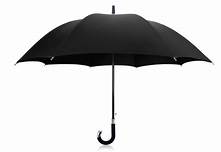 Meaning and Definition of  Marketing Mix?
Meaning:- Marketing mix means of Combination of 
“4 Ps” i.e. Product, Price, Place & Promotion  


Definition:- In 1960, E. Jerome McCarthy defines 
“The basis of Marketing operations is the co-ordination of four key variables, namely : Product, Price, Place and Promotion”.
( Way to remember :- -co-ordination of four key variables, )
Q.1 Concepts of Place  and Factors  affecting on  Physical distribution (Place)?
Meaning :- It is process to deliver the products to the customers in proper condition and time . 
 Transport----Place utility
  Warehouse- Time utility
For example :- Alphanso Mangoes 
                            Umbrella
Choice of a particular channel or a combination of channels is a vital decision. 
A better approach to select an appropriate channel is to start with the final buyer and develop the channel(s) that is/are most Effective.
Q.1 Factors affecting physical distribution
How to remember :-  C4  Pest
Customers characteristics
Company profile                                         C4
Competition
 Coverage 
Product characteristics 
 Economic condition 
 Size of the order                                        Pest
Technology factors
Customers characteristics ( Large and Few)
(a) If the customers are large in number and are geographically
dispersed, the firm may select indirect channels as it may not be feasible to reach to larger number of customers over a larger market area. 
For instance, a national marketer selling FMCG goods may adopt indirect channels.
(b) If the customers are few in number and are geographically concentrated, the firm can select direct channel as it may be possible for the firm to serve directly. For instance, industrial buyers are few in numbers and mostly geographically concentrated (in certain industries), the firm may adopt direct channel.
2. Company profile :- A company's corporate image, resources, and capabilities also affect channel selection.
(a) If a firm has limited sales force, it may adopt indirect channels and vice-versa.
(b) When a firm has distinct image in the market, it may distribute its product through selective stores.
(c) When a firm has strong distribution network in terms of its
own showrooms, fleet of distribution vehicles, etc., it may adopt direct channel.
3. Competition:- 
Generally, a firm may consider the distribution strategy of its competitors in the choice of channel selection. Normally, a marketer may use the same channel that is used by the competitors.
(a) Almost all marketers of FMCG goods use indirect channels to market the product.
(b) In case of certain industrial goods such as heavy machinery
and equipment, most of the firms resort to direct channel.
4 Coverage:-
The area coverage and the location of the market
also determine the channel selection. If the marketer sells throughout the country, he may select indirect channels. But if the market is concentrated in a particular area or locality, the marketer can resort to direct selling.
5 Product characteristics
Product characteristics include product class, perishability, durability, size, shape, designs, complexity, standardization, etc.
(a) In case of highly priced luxury items such as Rolls Royce
cars, the company may go exclusive distribution through one or two showrooms especially in major metros.
(b) In case of FMGC products, the company may adopt indirect
channels as buyers are large in number and buy in smaller quantities.
(c) Perishable products require shorter channels to avoid re-handling and spoilage.
6. Economic condition:-
Economic conditions influence channel
selection
During recession, middlemen may be unwilling to stock new products unless they are provided with extra incentives such as 'push commission'. Therefore, during recession, a firm may adopt direct channel to distribute the products to customers. For instance, to sell readymade garments, a company may book halls to sell its products by offering good discount to the customers.
7. Size of the order
The size of the order may influence the choice of channel selection. Normally, when a company receives large size orders and that too from few customers, it may prefer direct channel to serve the customers.
However, when a firm gets small size orders from a large number of customers, it may adopt indirect channels.
8. Technology factors
The technological factors also influence channel selection For instance, technological developments in telecommunications have made it possible for home shopping via telemarketing. Also, internet has made it possible for customers to place direct orders on-line, thereby, eliminating the need for intermediaries.
Q.1 Factors affecting physical distribution
How to remember :-  C4  Pest
Customers characteristics
Company profile                                         C4
Competition
 Coverage 
Product characteristics 
 Economic condition 
 Size of the order                                        Pest
Technology factors
Thank You
Attendance Link


https://forms.gle/Xqvykv5vfEi1zpyF7

(Mention date at last point)